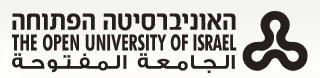 השפעת יוני מתכות אלקליות על יציבות וסימטריה של Pillar[5]arens
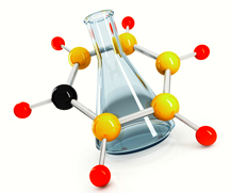 מגיש: רונן תורן
קורס: 20577 – פרוייקט מחקר בכימיה
מנחה: פרופ' טובי-ערד ענבל
תאריך: יוני 2020
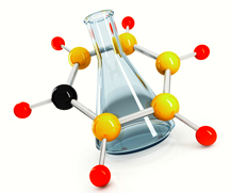 תוכן עניינים
מבוא
מטרות העבודה
חומרים ושיטות
3.1	מולקולת פילארארן
3.2	בניית מאגר מולקולות
	3.2.1	קביעת חלון אנרגיה ושיטת חיפוש 
	3.2.2	מדדים מבניים
	3.2.3	מדדי סימטריה
	3.2.4	זיהוי קונפורמרים כפולים 
תוצאות
מסקנות
יתרונות וחסרונות של המחקר
הצעות למחקרי המשך
תודות
2020 יוני
רונן תורן
2
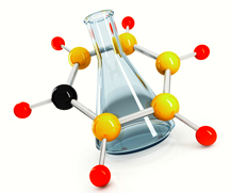 מבוא

בעשור האחרון חלה התפתחות משמעותית בחקר מולקולות מסוג פילארארנים הנחשבות כסופראמולקולותבשל קלות ההרכבה, מבנה פילארי יחודי, מגוון רחב של פונקציות ויכולת לכידה של קטיונים ומולקולות קטנות. כל אלו הפכו אותן לאטרקטיביות למחקר ופיתוח מספר רב של יישומים בתחומי האלקטרוכימיה והביוכימיה תוך קריאה למחקרים בתחומים נוספים.

מולקולות הפילארארנים חושפות מגוון אין סופי של אפשרויות, החל במספר הטבעות שעל המולקולה, מגוון המתמיריםלהרחבת המבנה וכלה ביונים או מולקולות הניתנות לכליאה בתוך המולקולה, עם זאת חקר המולקולות הראשוני מתבסס על מבנן הקריסטלוגרפי של המולקולות, מבוצע ב X-ray ודורש משאבים רבים לכיסוי מספר מוגבל של אפשרויות.
הכימיה החישובית ומדע הסימטריה מאפשרים חקירה של המולקולות בפאזה גזית ששם גמישות המולקולה רבה יותר, מרחב הקונפורמציות גדול מאוד ובעזרת ניתוח סטטיסטי ניתן להגיע למסקנות לגבי מבנה המולקולה.
Pillar[5]arenes with Morpholide and Pyrrolidide Substituents: Synthesis and Complex Formation with Alkali Metal IonsDmitry N. Shurpik, Luidmila S. Yakimova, Leysan I. Makhmutova, Aigul R. Makhmutova, Ildar Kh. Rizvanov, Vitaly V. Plemenkov and Ivan I. Stoikov. MACROHETEROCYCLES 7, 351-357 (2014)
Pillar[5]arenes Bearing Amide and Carboxylic Groups as Synthetic Receptors for Alkali Metal IonsLuidmila S. Yakimova, Dmitry N. Shurpik, Aigul R. Makhmutova and Ivan I. Stoikov. Macroheterocycles 10, 226-232 (2017)
2020 יוני
רונן תורן
3
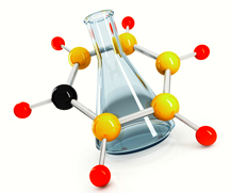 שאלת המחקר

כיצד כליאת קטיונים של מתכות אלקליות משפיעות על יציבות ומבנה של מולקולת פילאר[5]ארן
2020 יוני
רונן תורן
4
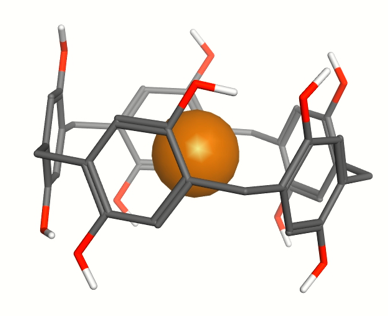 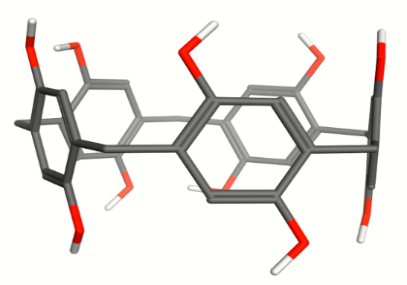 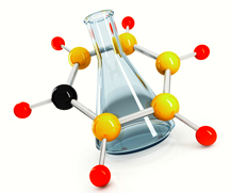 איור 1: א. מולקולת    Pillar[5]arenes ב. קטיון צזיום לכוד בתוך המולקולה
2020 יוני
רונן תורן
5
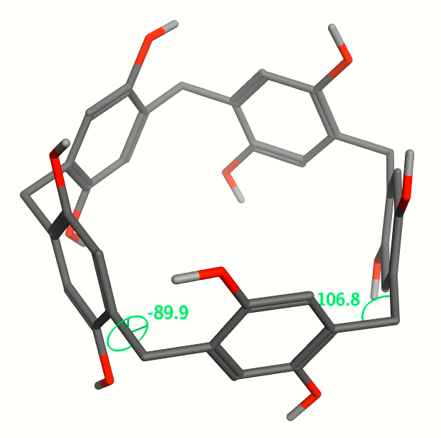 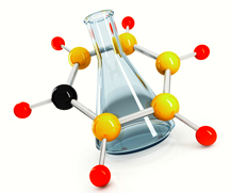 חומרים ושיטות  - בניית מאגר מולקולות

בניית מאגרי המולקולות כולל שישה שלבים:
בניית מולקולת המוצא – Pillar[5]arenes – 5 טבעות על גבי גשר פחמנים
אופטימיזציה של חלון האנרגיה בחיפוש קונפורמרים
חיפוש קונפורמרים 
חישוב נתוני מבנה, מרחק וסימטריה
מיון וסינון קונפורמרים כפולים
בנייה של המולקולה עם קטיון כלוא וחזרה על שלבים עבור כל מולקולה


בניית מולקולת המוצא – בנייה של מולקולה סימטרית ככל האפשר.
זוית גשר קרובה ככל האפשר ל 113°
זויות דיהאדרליות בין מישור הטבעת למישור הגשר של 90° 
הוספת קבוצות OH  בעמדות 1,4 
ביצוע מינימיזציה לאנרגיה
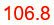 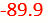 איור 2: מולקולת מוצא לאחר הוספת קבוצות OH ומינימיזציה של האנרגיה
2020 יוני
רונן תורן
6
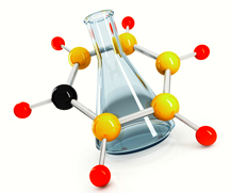 חומרים ושיטות  - בניית מאגר מולקולות

אופטימיזציה של חלון האנרגיה - חישוב האנרגיה בשיטתMolecular mechanics חישוב האנרגיה המינימלית של מולקולה תוך התייחסות לאטומי המולקולה כמסה ולקשרים בין האטומים כקפיציםחישוב האנרגיה המתקבלת משינוי אורכם (מתיחה), הזוית בינהם (כיפוף) והזוית בין שני מישורים (פיתול). שיטת חיפוש הקונפורמרים,LowModeMD  מיועדת למולקולות ציקליות קטנות. זו שיטה חיפושהסתברותית אשר מבצעת מינימיזציה למולקולה הראשונית וממנה מחפשת מולקולות הנמצאות בתוך חלון האנרגיה שהוגדר. בגרף 1 מוצגות תוצאות של חמש הרצות בכל חלון אנרגיה בין 20kcal/mol ל 60 kcal/mol, בשילוב בין זמן הרצה וכמות קונפורמרים נוספיםשמתקבלים נבחר חלון הרצה של 20 kcal/mol.
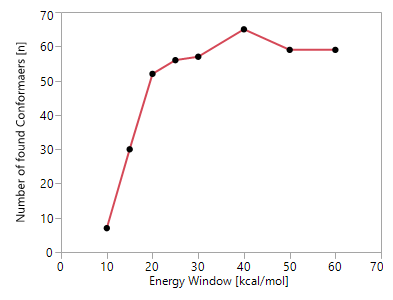 גרף 1: מספר הקונפורמרים שהתקבלו בכל חלון אנרגיה
2020 יוני
רונן תורן
7
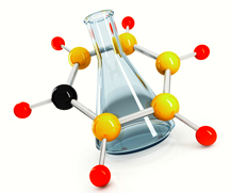 חומרים ושיטות  - בניית מאגר מולקולות

חיפוש קונפורמרים – טבלה 1 מציגה את כמות הקונפורמרים אשר התקבלו בחלון האנרגיה שהוגדר ועבור שש המולקולות הנבדקות
טבלה 1:  סה"כ קונפורמרים שהתקבלו
2020 יוני
רונן תורן
8
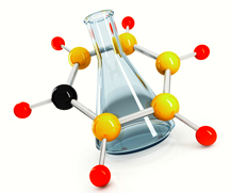 2020 יוני
רונן תורן
9
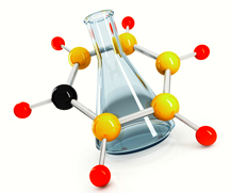 חומרים ושיטות  - בניית מאגר מולקולות

מדידת זויות הגשר פחמנים שמחבר את הטבעות ומדידת הזויות הדיהאדרליות בין הטבעות למישור הגשר







מדידת מרחק הקטיון מעשרת אטומי החמצן שעל הטבעות וחישוב המרחק המינימלי והמקסימלי
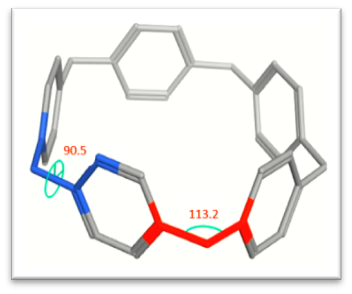 איור 3: זויות הפילאר[5]ארן, זוית הגשר והזוית הדיהאדרלית בין טבעת לגשר
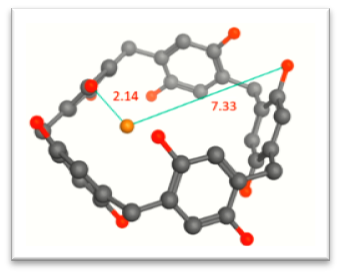 איור 4: מרחק מינימום ומקסימום מאטומי החמצן
2020 יוני
רונן תורן
10
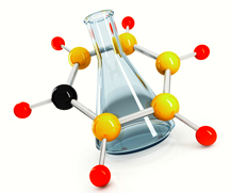 Continuous symmetry measures. H. Zabrodsky, S. Peleg, D. Avnir, J. Am. Chem. Soc. 114, 7843–7851 (1992)
Analytical methods for calculating Continuous Symmetry Measures and the Chirality Measure. M. Pinsky, C. Dryzun, D. Casanova, P. Alemany, D. Avnir, J. Comput. Chem. 29, 2712–2721 (2008)
Improved algorithms for symmetry analysis: structure preserving permutations. G. Alon, I. Tovi-Arad, J. Math. Chem. (2018) 56, 193-212
2020 יוני
רונן תורן
11
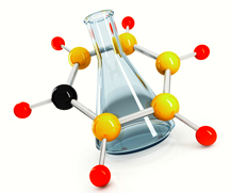 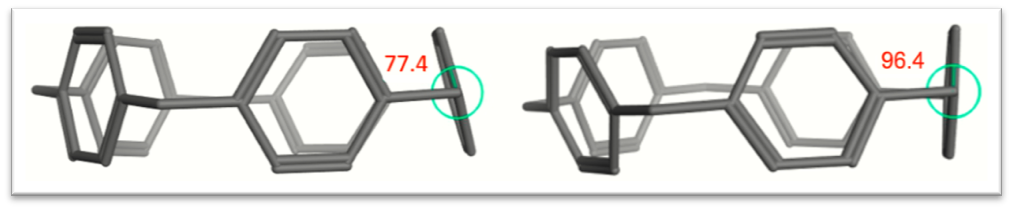 איור 5: קונפורמרים זהי ערכי אנרגיה ומבנה ושונים באלמנט סימטריה C5
2020 יוני
רונן תורן
12
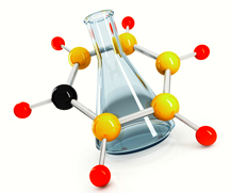 חומרים ושיטות  - בניית מאגר מולקולות

בסיום העבודה התקבל מאגר המולקולות הבא (טבלה 2)
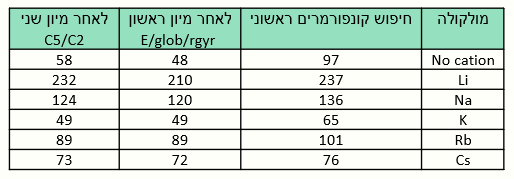 טבלה 2: טבלת סיכום כמות קונפורמרים לאחר שלילת פרמוטציות
2020 יוני
רונן תורן
13
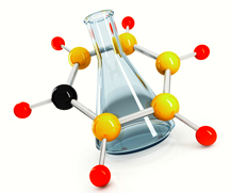 תוצאות - אנרגיה פוטנציאלית
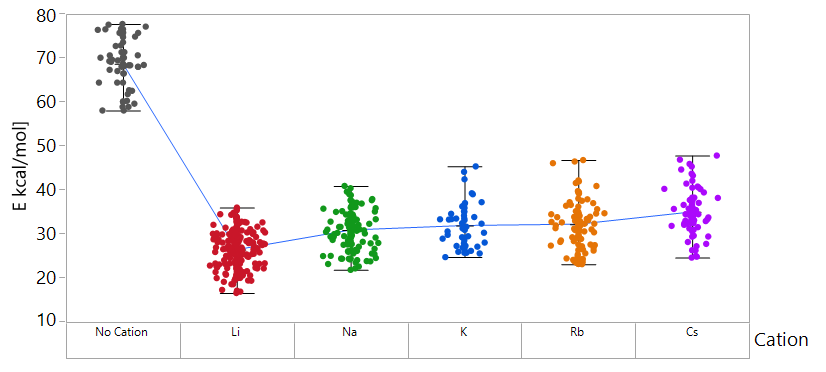 No Cation
Li
Cs
Na
K
Rb
גרף 2: התפלגות האנרגיה הפוטנציאלית לפי סוג קטיון
נוכחות קטיון התוך פילארארן מייצבת את המולקולה ע"י הורדה משמעותית של האנרגיה הפוטנציאלת שלה
נוכחות הקטיון מקטינה את אפשרויות השינויי במתיחה, כיפוף ופיתול של הקשרים הבין אטומיים. 

במולקולת פילארארן ללא קטיון אין הפרעה של קטיון ומתאפשר מספר רב של דרגות חופש ותנועה.

במולקולה עם קטיון המטען החיובי מתחלק על פני אטומי החמצן שעל טבעות הפניל ובכך מקטין את חופש הטבעת לשנות את הזוית הדיהאדרלית ואת אנרגית הפיתול המתקבלת מכך ובכך קטנה האנרגיה הכוללת.
2020 יוני
רונן תורן
14
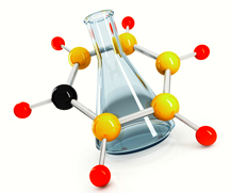 תוצאות
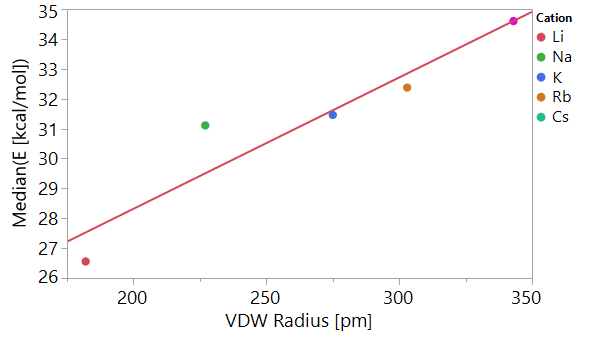 גרף 3: הקשר הלינארי בין ערך החציון של נפח הקטיון לאנרגיה
בבחינת האנרגיה הפוטנציאלית רק של מולקולות לוכדות קטיונים ניתן להבחין בעלייה מונוטונית בין נפח הקטיון לגודל האנרגיה (גרף א3).
הקשר ניתן להסבר בכך שככל שהקטיון נפחי יותר כך חלוקת המטען שלו נעשית על יותר אטומי חמצן, השפעתו על כל אטום חמצן קטנה ודרגות החופש של הקשרים גדלות שהאנרגיה גדלה בהתאם.
2020 יוני
רונן תורן
15
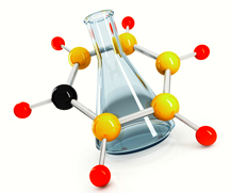 תוצאות - מרחקי קטיון מאטומי חמצן
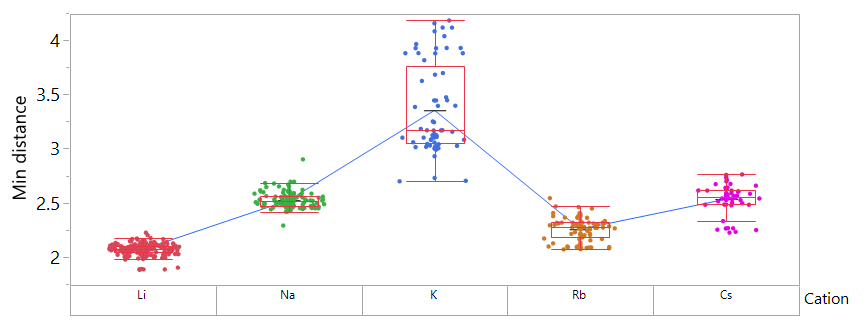 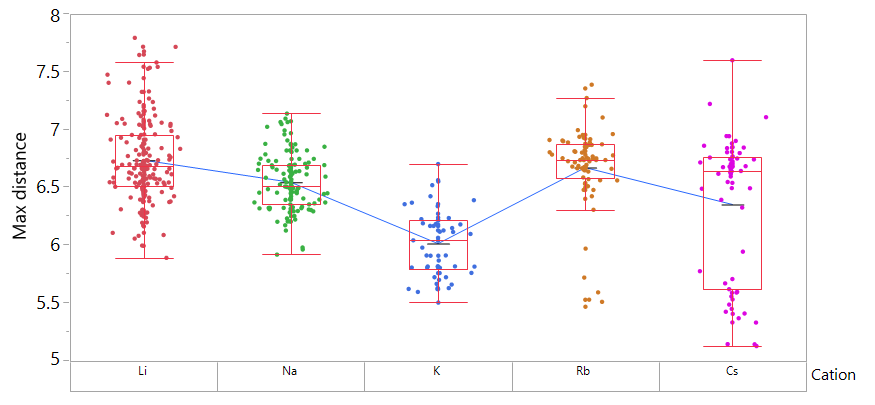 Li
Na
K
Rb
Cs
Li
Cs
Na
K
Rb
גרף 4: שמאל – מרחק מינימום מאטומי החמצן, ימין– מרחק מקסימום מאטומי החמצן
מדידת מרחק המינימום והמקסימום הראו הבדלים בין הקטיונים:

האשלגן הראה (גרף 4) מרחק מינימלי גדול מקטיונים האחרים ומרחק מקסימלי יחסית קטן ולכן ממוקם רחוק יותר מאטומי החמצן ונוטה למרכז המולקולה.

הליתיום הראה מרחק מינימלי קטן מקטיונים האחרים ומרחק מקסימלי יחסית גדול – משמע שקטיוני הליתיום נמצאים קרוב לאטומי החמצן ורחוק ממרכז המולקולה
2020 יוני
רונן תורן
16
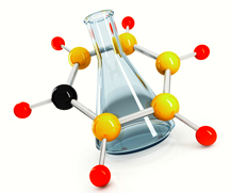 תוצאות - מרחקי קטיון מאטומי חמצן
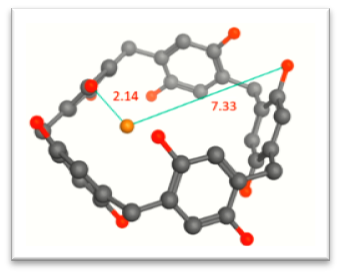 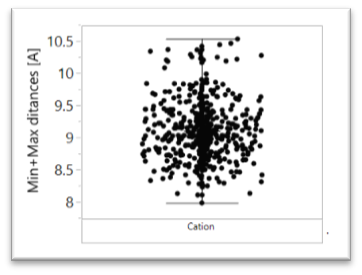 גרף 5:  חיבור של מרחק מינימום ומרחק מקסימום
איור 6: מרחק מינימום ומקסימום מאטומי החמצן
2020 יוני
רונן תורן
17
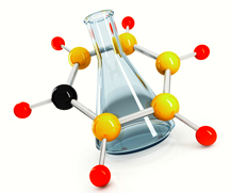 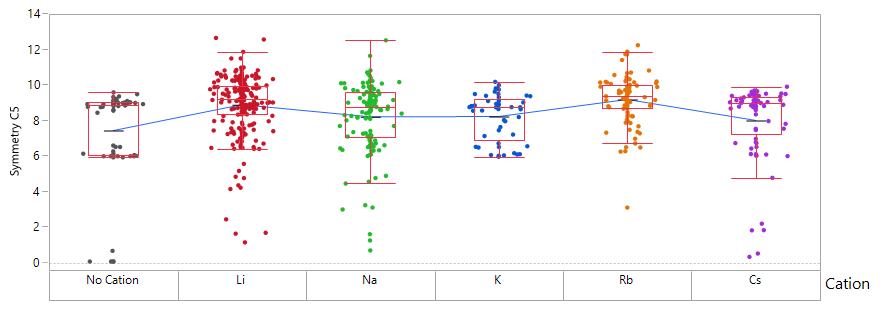 2020 יוני
רונן תורן
18
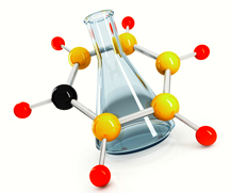 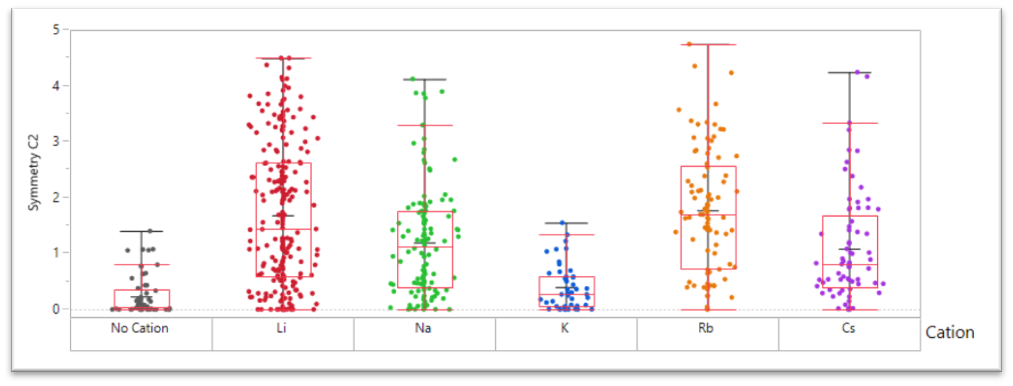 2020 יוני
רונן תורן
19
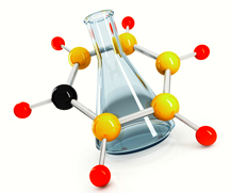 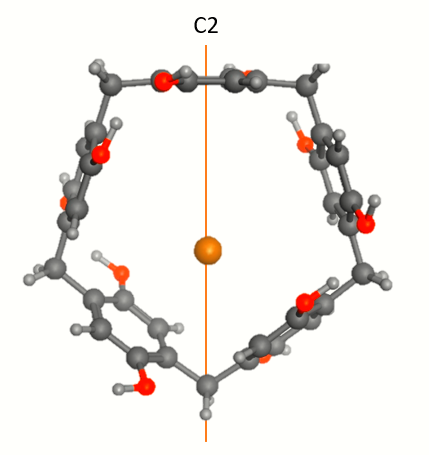 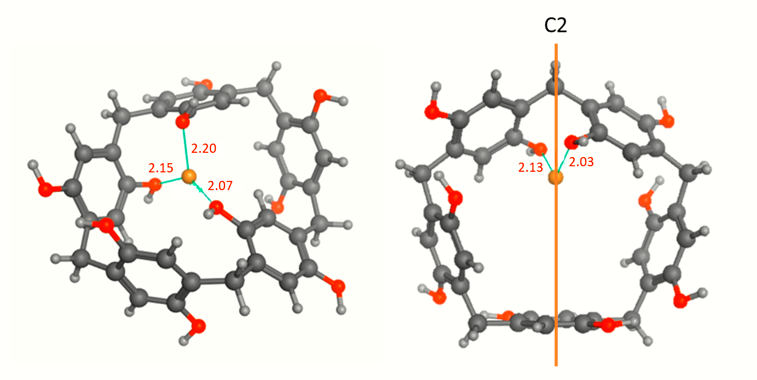 2020 יוני
רונן תורן
20
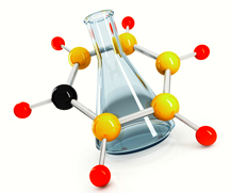 מסקנות
Pillar[5]arenes with Morpholide and Pyrrolidide Substituents: Synthesis and Complex Formation with Alkali Metal IonsDmitry N. Shurpik, Luidmila S. Yakimova, Leysan I. Makhmutova, Aigul R. Makhmutova, Ildar Kh. Rizvanov, Vitaly V. Plemenkov and Ivan I. Stoikov. MACROHETEROCYCLES 7, 351-357 (2014)
Pillar[5]arenes Bearing Amide and Carboxylic Groups as Synthetic Receptors for Alkali Metal IonsLuidmila S. Yakimova, Dmitry N. Shurpik, Aigul R. Makhmutova and Ivan I. Stoikov. Macroheterocycles 10, 226-232 (2017)
2020 יוני
רונן תורן
21
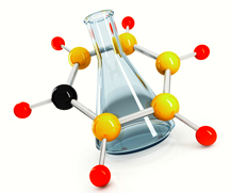 יתרונות וחסרונות של המחקר בכימיה חישובית
במהירות רבה ובקלות יחסית מתקבלת תמונה והבנה על מידת ההשפעה של קטיון על מבנה המולקולה והאנרגיה
ניתן לבחון מאות של מבנים ולהשקיע את המשאבים בניתוח והבנת התוצאות

דיוק התובנות דרש בחינה ויזואלית של המולקולות והסקת מסקנות על כלל המידע שנאסף וישנו תמיד חשש לאובדן תובנות נוספות ומדוייקות יותר .
הצעה לעבודת המשך

במחקרי המשך, מוצע להרחיב את מבנה הפילארארן על ידי התמרה של אטומים או מולקולות קטנות לאטומי החמצן ובדיקה של התנאים בהם מבנה המולקולה מתייצב, לחליפין ניתן להחליף את המתכות האלקליות במתכות אחרות או במולקולות קטנות אחרות ולבחון אילו מסקנות חדשות לגבי סימטריית המבנה ניתן יהיה להסיק.
2020 יוני
רונן תורן
22
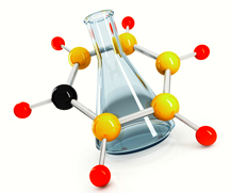 תודות
פרופ' טובי-ערד ענבל, המנחה של הפרוייקט, על שעות של חשיבה, אתגור בלתי פוסק, הנחייה למצויינות ופתיחת צוהר לעולם העוצמתי של הכימיה החישובית

דר' תמר שנרב, שהקורס דינמיקה מולקולרית הכיר לי הלכה למעשה את עולם הכימיה החישובית והמודליזציה
2020 יוני
רונן תורן
23